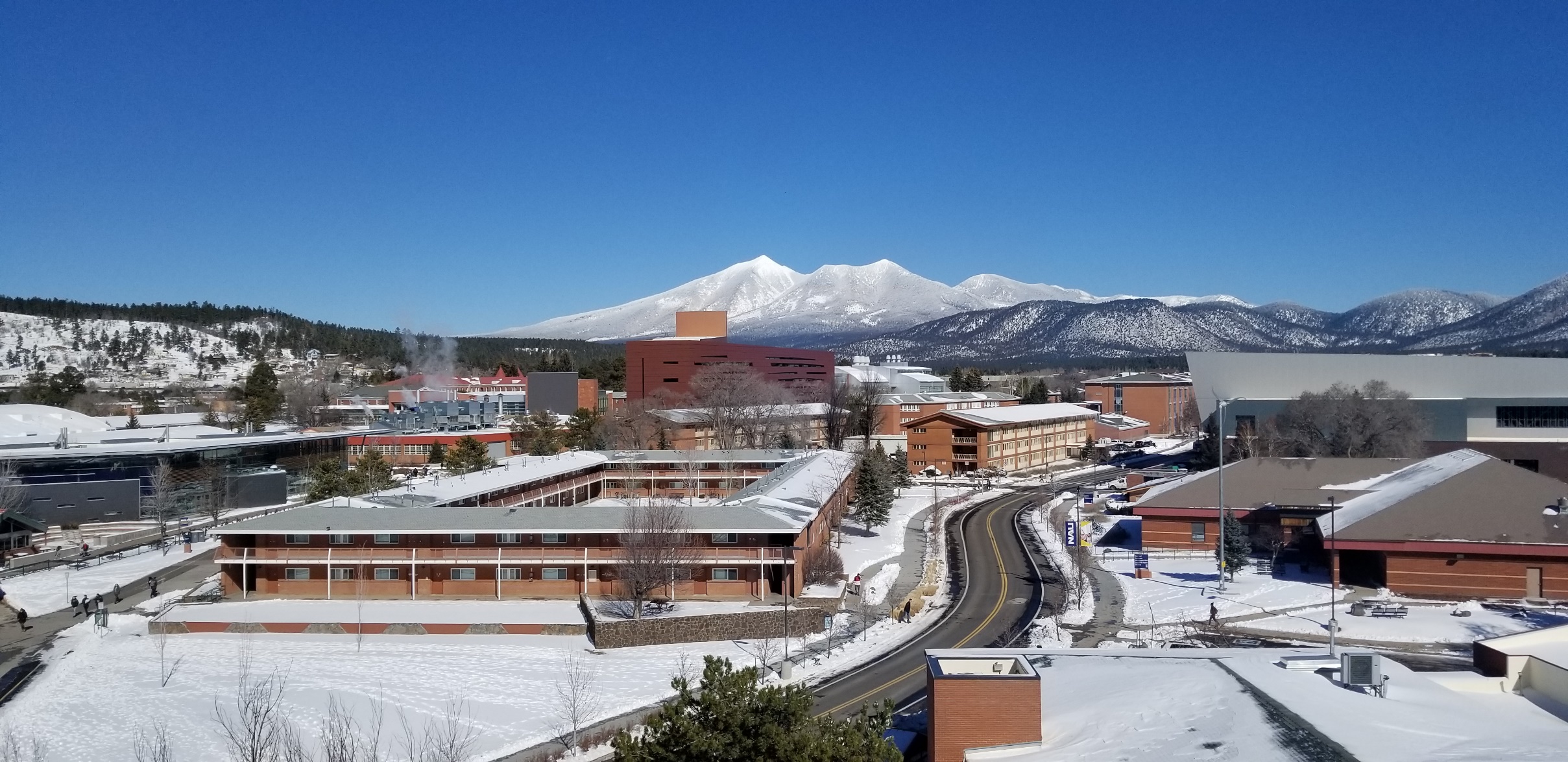 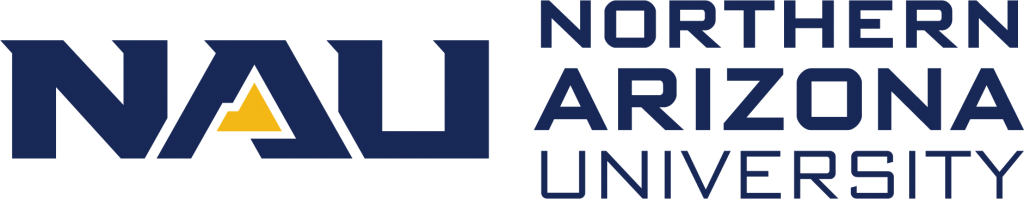 WUE Resident
Tuition
Compared to
Year 4
Year 1
Year 3
Year 2
$15,975
$15,975
$15,975
$15,975
Arizona Residents
Non- Residents
$10,650
$25,270
The Pledge - Four Great Years, One Great Rate
*Tuition Rates for 2019-2020
ALL ACCEPTED NAU students RECEIVE NAU’S WUE TUITION RATE, no matter what their MAJOR, GPA or TEST SCORES

NO SEPARATE WUE APPLICATION

UNLIMITED NUMBER OF WUE RECIPIENTS

NO PRIORITY DATE
NAU WUE  Facts
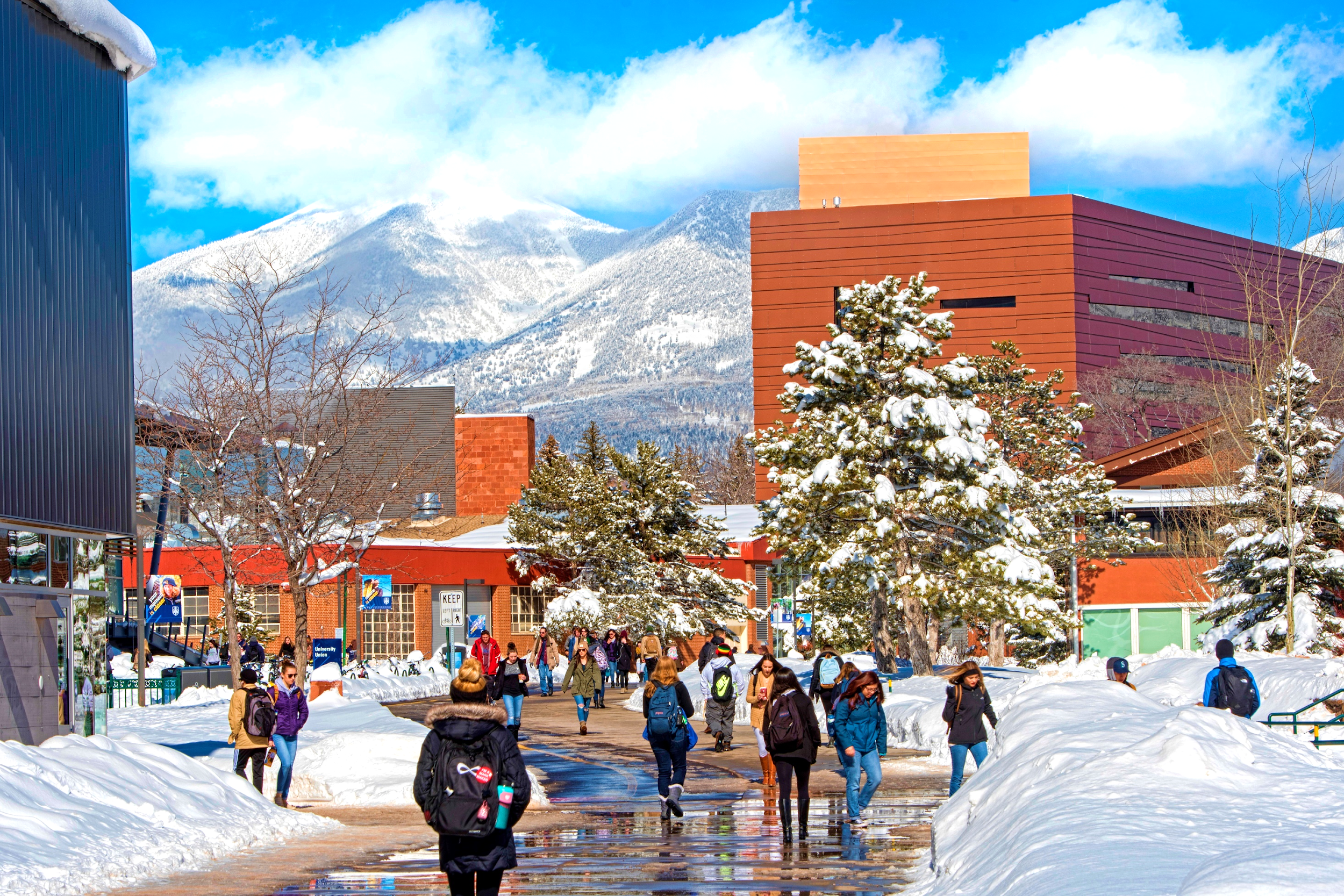 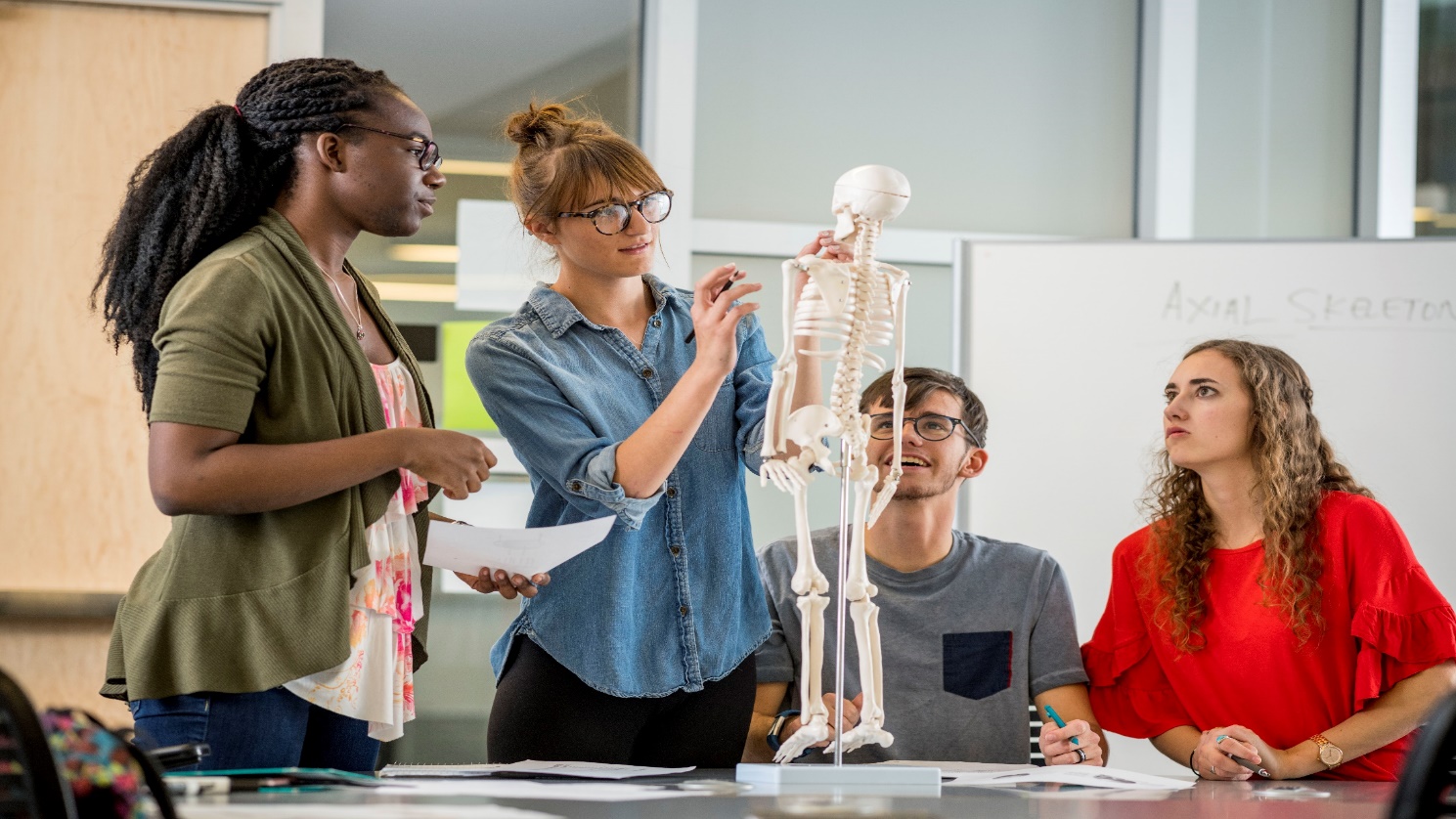 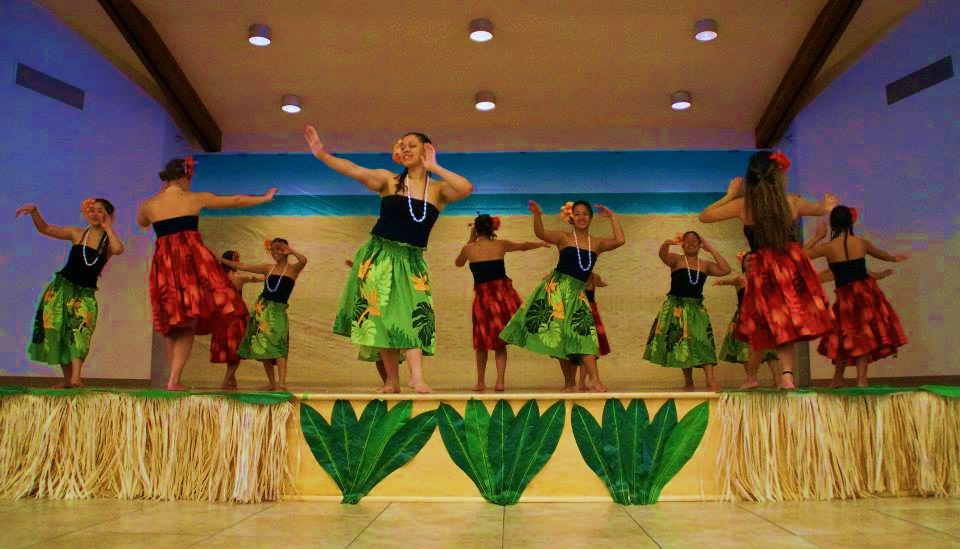 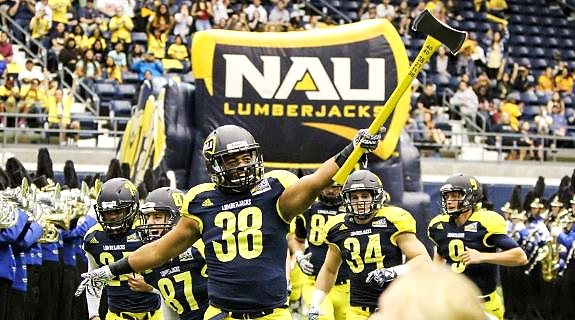 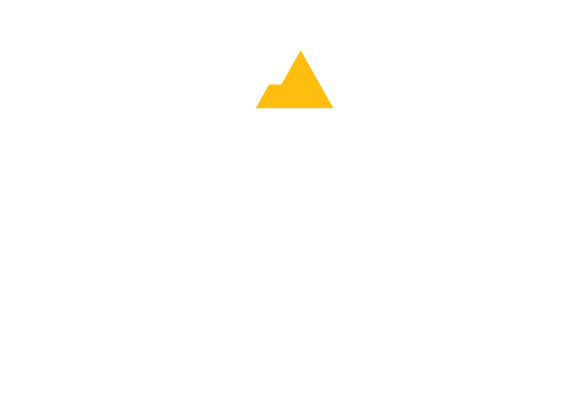 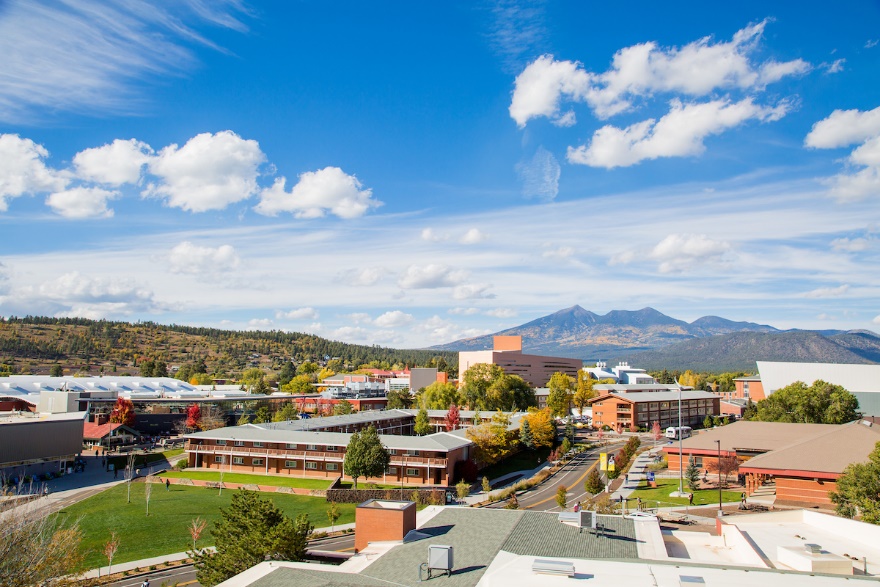 WUE Resident
 Scholarships
Betsie Rugg-Stassen - Southern California Recruitment Coordinator
Betsie.Rugg-Stassen@nau.edu
3.5+ Unweighted Core GPA=
Gold Scholarship
$6,000 per year
($24,000 over 4 years)

<No Test Scores Required for Either Scholarship>

3.0-3.49 Unweighted 
Core GPA =
Blue Scholarship
$5,000 per year
($20,000 over 4 years)
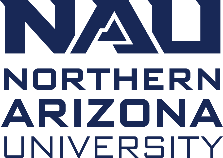